David Bade, Willemstad Curacao 1970
Bade studeerde van 1987 tot 1991 aan de lerarenopleiding (handvaardigheid en tekenen) van de Hogeschool Holland in Diemen en bezocht aansluitend tot 1993 Ateliers '63 in Haarlem. 
Bade kreeg in 1993 de prestigieuze Prix de Rome en in 2010 won hij de Sikkens Prize, een onregelmatig toegekende prijs van de Sikkens Foundation.[1] Hij was van 2000 tot 2003 gasthoogleraar aan de Hochschule für Gestaltung in Bremen. Tevens is hij jurylid van de Rotterdamse Dolf Henkesprijs.[2]
Beeldhouwwerken met tijdelijk karakter?
In de tekeningen, sculpturen en installaties die David Bade (1970) – die werd geboren in Willemstad, Curaçao – vanaf het begin van de jaren 1990 maakt komen allerlei onderwerpen uit de beeldende kunst en de massacultuur aan bod. Hij benadert de wereld en het kunstenaarschap op een kritische en provocatieve wijze: cynisch, maar vol humor.

De werkwijze die David Bade hanteert is procesmatig en intuïtief te noemen. Pas tíjdens het werken krijgen zijn beelden hun definitieve vorm. Het materiaalgebruik varieert van ‘objets trouvés’ uit onze wegwerpmaatschappij tot natuurlijke materialen, zoals takken, klei, krijt, papier en linoleum. Ook piepschuim is een middel waarin Bade zijn ideeën vormgeeft. Het is hiervoor zeer geschikt, omdat dat materiaal de spontane expressie die hij nastreeft mogelijk maakt. Naast ruimtelijk werk maakt Bade veel verhalende tekeningen, die hij vaak als onderdeel van zijn installaties gebruikt.
De installaties die hij presenteert zijn altijd complexe samenvoegingen van allerlei tweedimensionale en driedimensionale elementen. Vaak verwerkt hij er bestaande sculpturen in. De installaties maken een chaotische indruk, het zijn momenten uit een proces, die tijdelijk gefixeerd zijn in een expositie. Dit betekent niet dat het proces dan afgerond is. Bade kan hier na de expositieperiode mee verder gaan en onderdelen hergebruiken voor een volgende show.
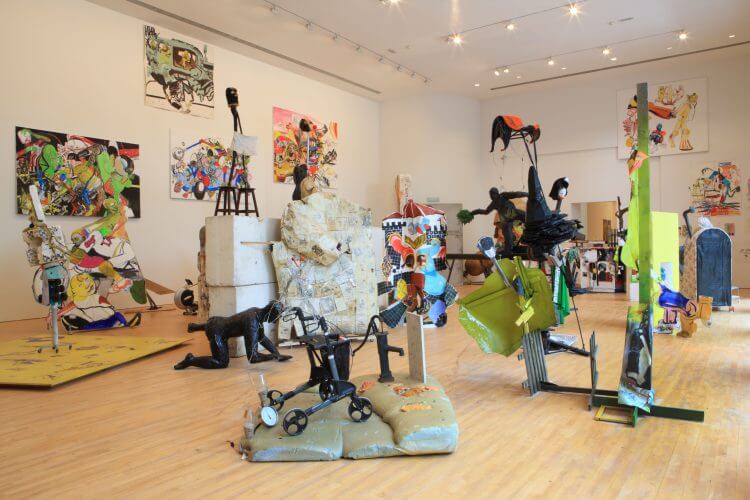